Driving Accessibility Improvements in IT Products
Leon McNaught
Director, Digital Accessibility
California State University, Los Angeles
lmcnaug@calstatela.edu
Jeff Singleton
Principal
Converge Accessibility
jeffrey.singleton@convergeaccessibility.com
Accessible Procurement Overview
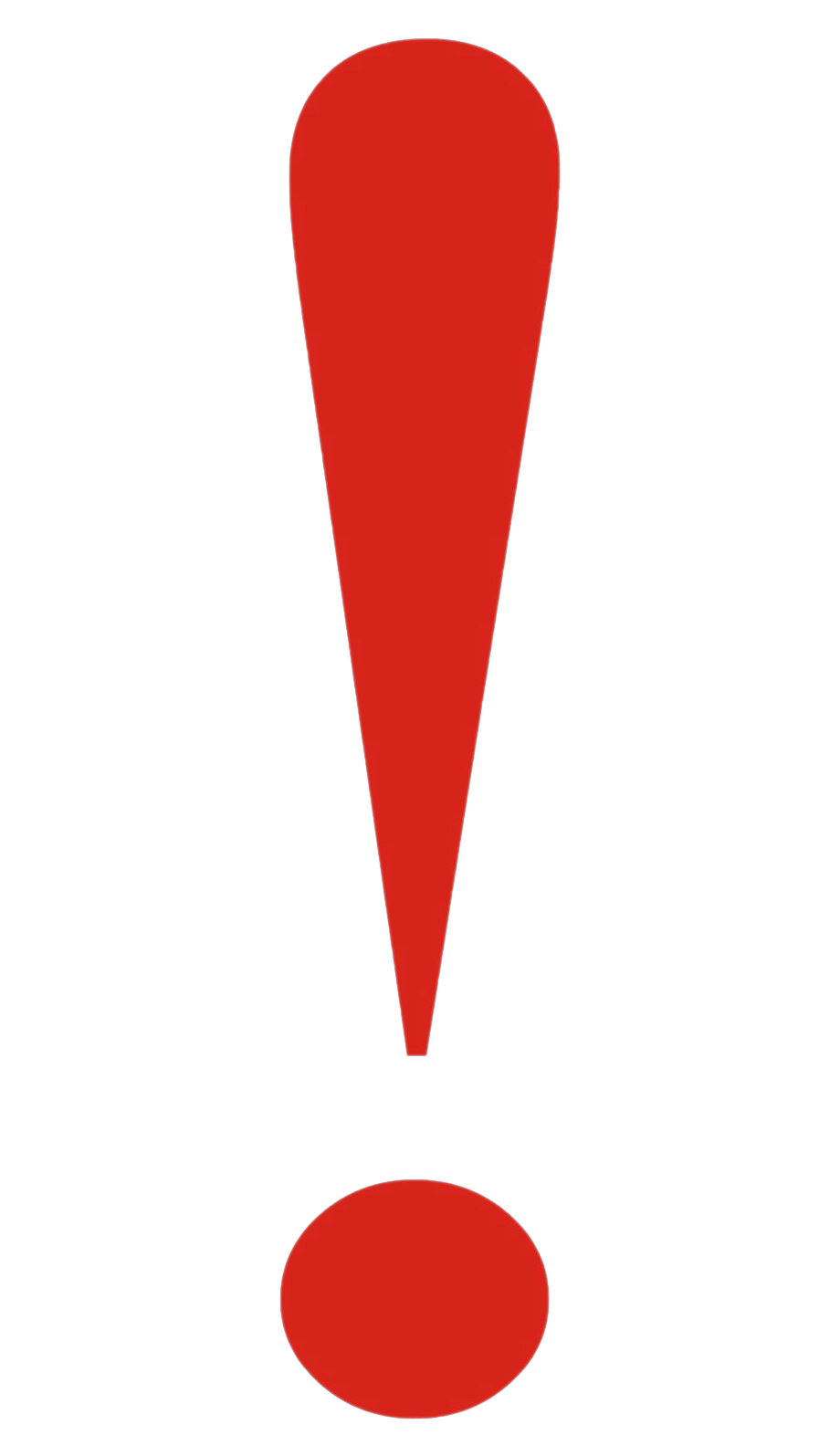 Important Considerations
Designate staff to do accessibility reviews
Understand accessibility and have some IT skills
Review documents, conduct product demos, and connect with vendor
Procurement department staff usually do not have the skills or time 
Map out a process
https://ati.calstate.edu/procurement/process 
Provide clear accessibility requirements for vendors to follow
https://ati.calstate.edu/procurement/vendor-requirements
Process Overview
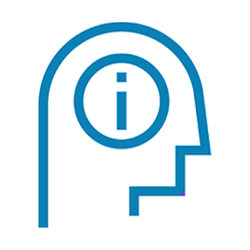 Purchaser
Reviewer
Procurement
Vendor
IT & Disability Services Staff
Process Steps
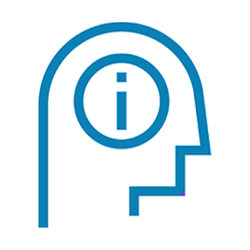 Step 1 – Gather Information
Step 2 – Review Information
Step 3 – Review Accessibility
Step 4 – Complete the Procurement
Process Steps – Step 1
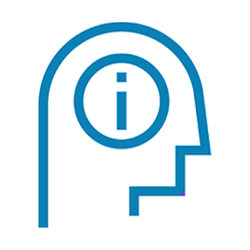 Step 1 – Gather Information
Step 2 – Review Information
Step 3 – Review Accessibility
Step 4 – Complete the Procurement
Step 1 – Roles & Responsibilities
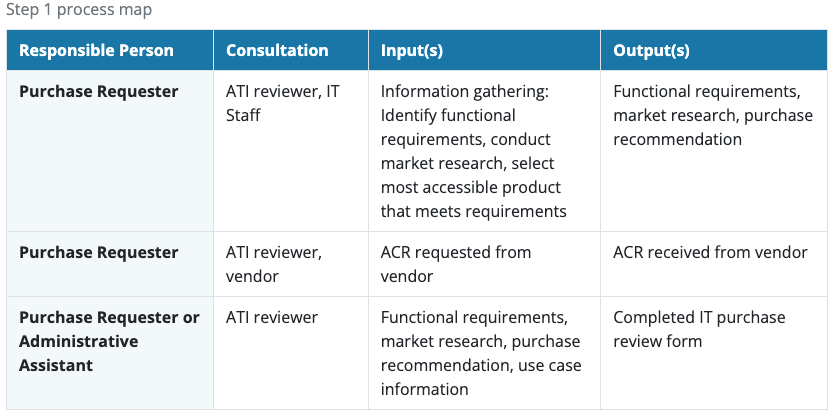 Step 1 – Details
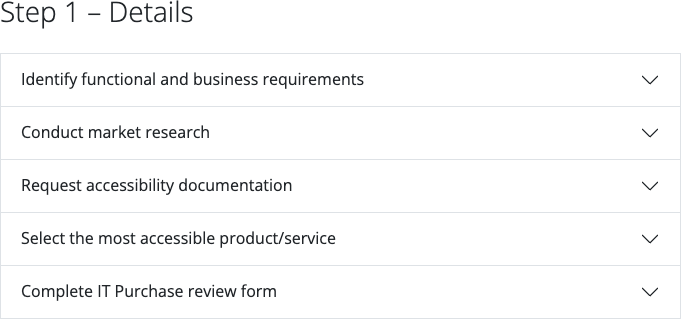 Process Steps – Step 2
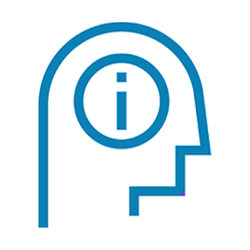 Step 1 – Gather Information
Step 2 – Review Information
Step 3 – Review Accessibility
Step 4 – Complete the Procurement
Step 2 – Review Information
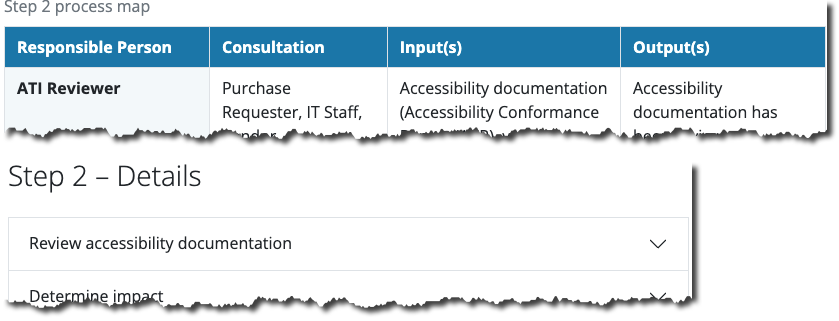 Step 2 – Review Information
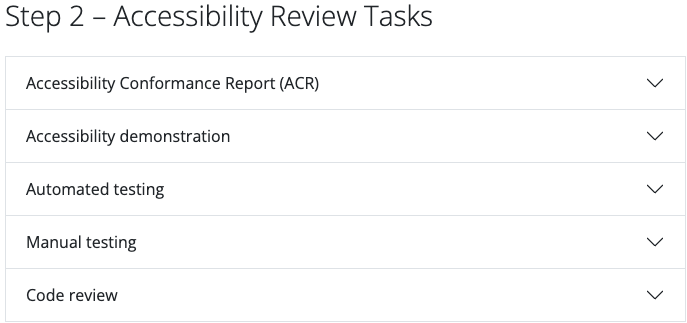 Step 2 – Review Information
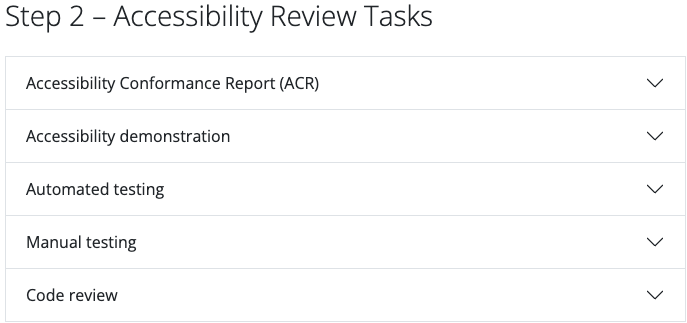 Step 2 – Review Information
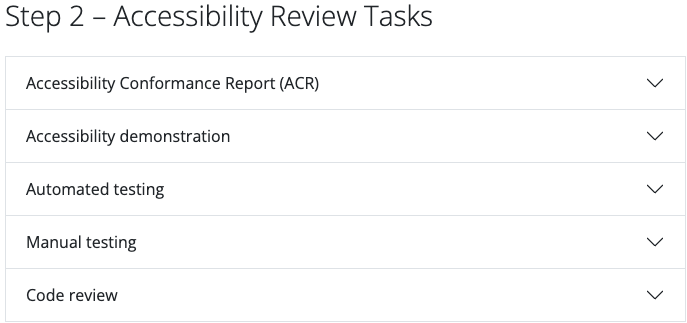 Step 2 – Review Information
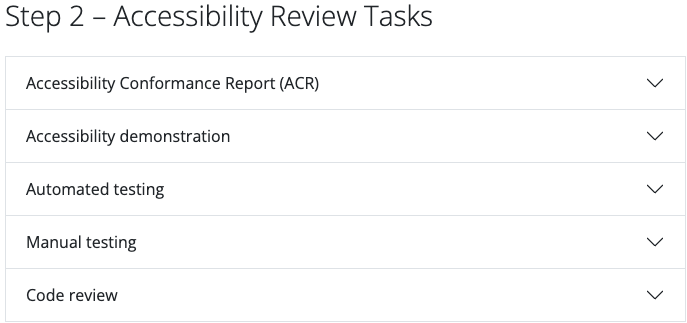 Process Steps – Step 3
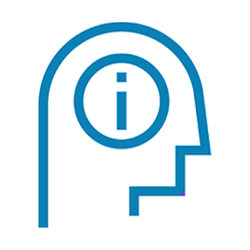 Step 1 – Gather Information
Step 2 – Review Information
Step 3 – Review Accessibility
Step 4 – Complete the Procurement
Step 3 – Review Accessibility
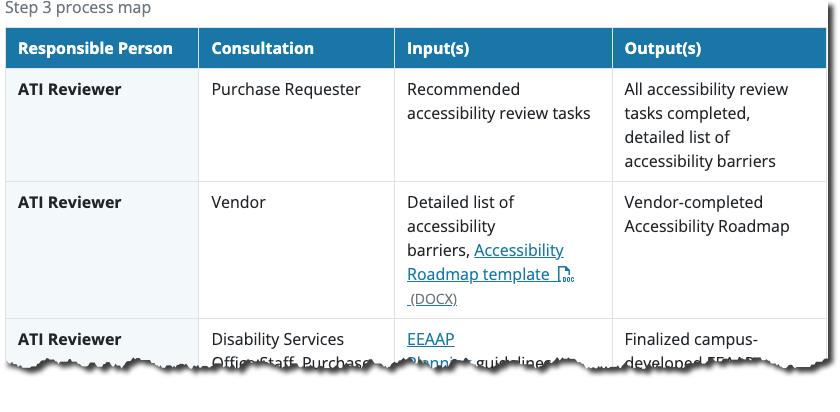 Step 3 – Review Accessibility
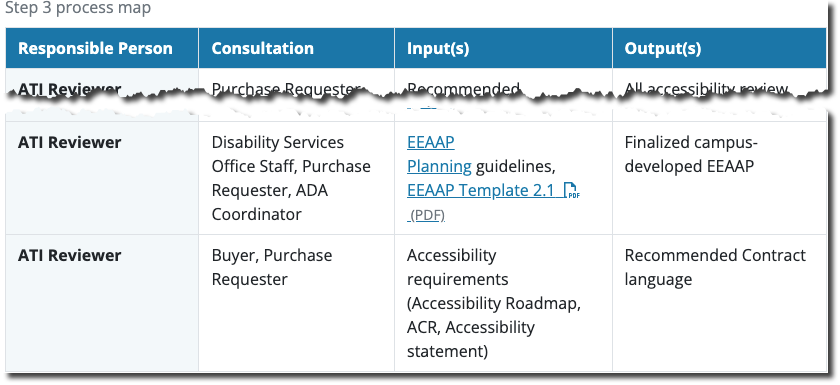 Step 3 – Review Accessibility
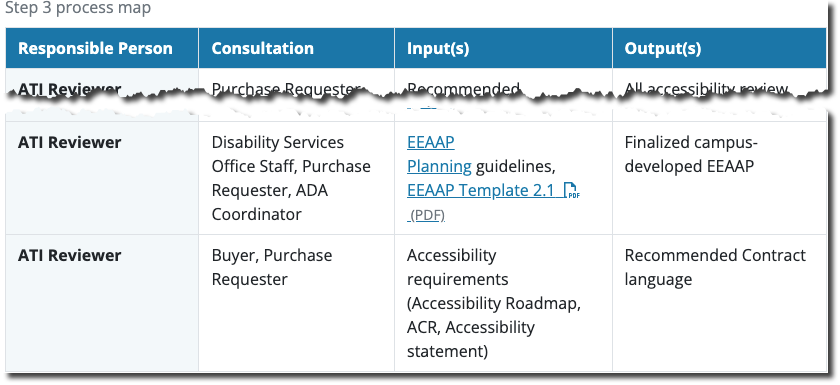 Process Steps – Step 4
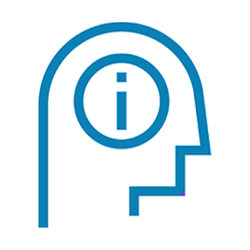 Step 1 – Gather Information
Step 2 – Review Information
Step 3 – Review Accessibility
Step 4 – Complete the Procurement
Step 2 – Review Information
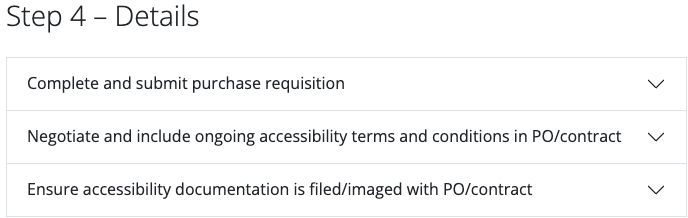 Vendor Requirements
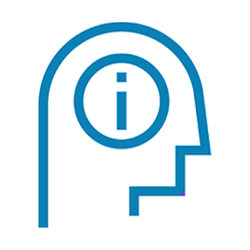 Step 1 – Gather Information
Step 2 – Review Information
Step 3 – Review Accessibility
Step 4 – Complete the Procurement
Vendor Requirements
Information from Vendor
Information from Vendor
Vendor ACR
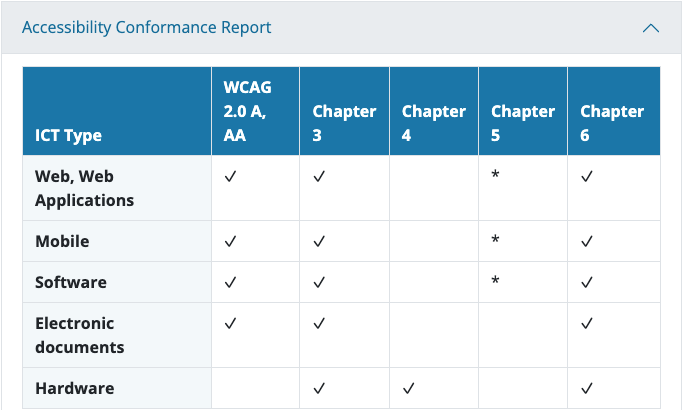 Vendor ACR Support Criteria
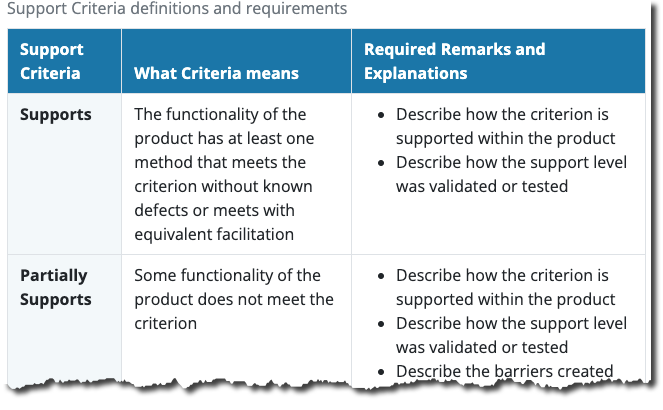 Vendor ACR Remarks & Explanations
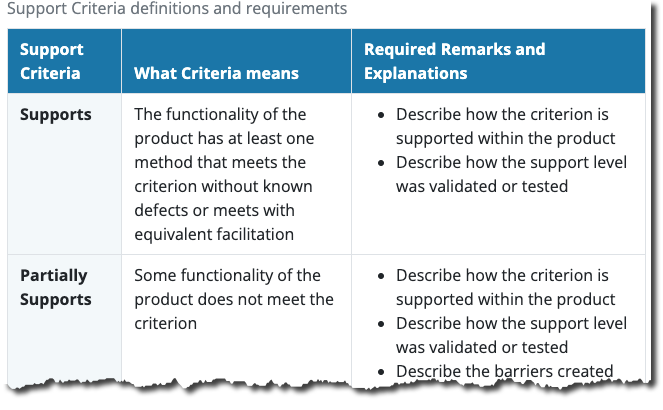 Vendor ACR Conformance Level Support
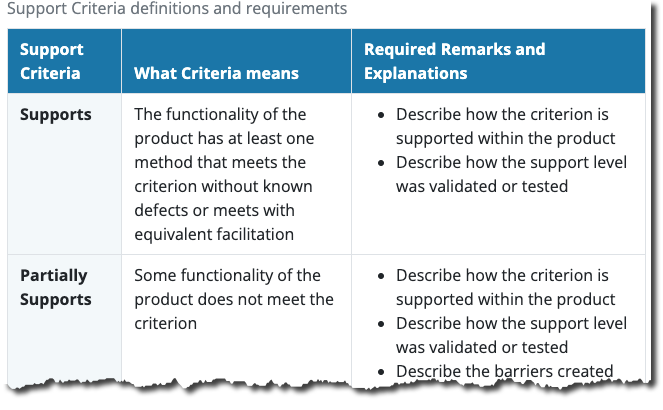 Vendor Accessibility Roadmap
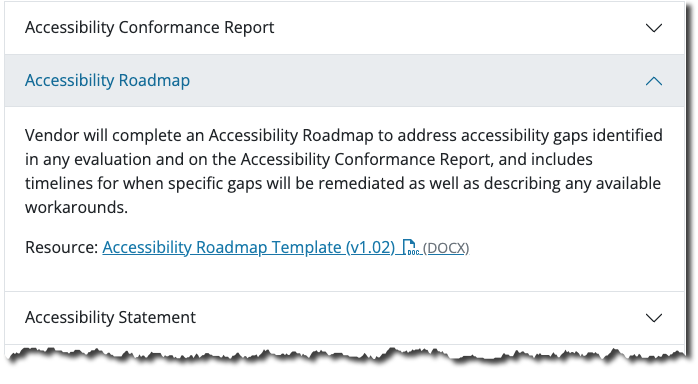 CSU’s Vendor Accessibility Roadmap Template
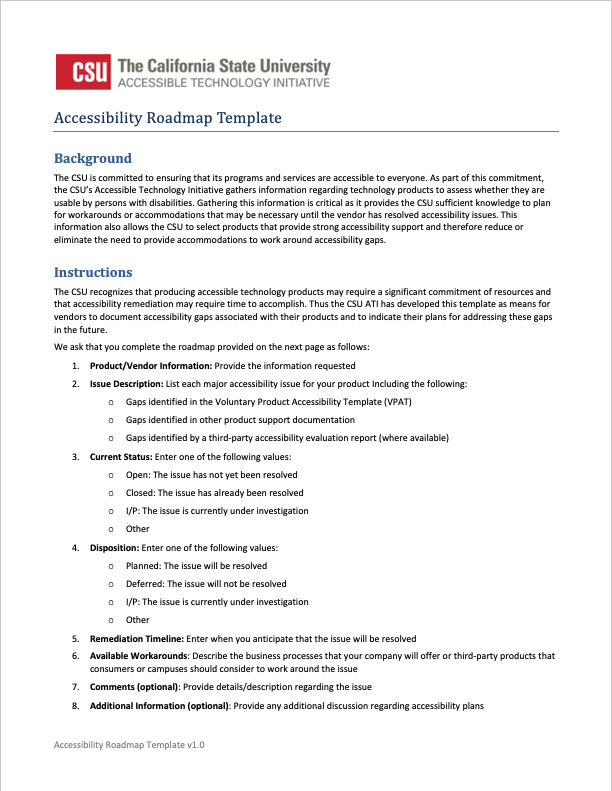 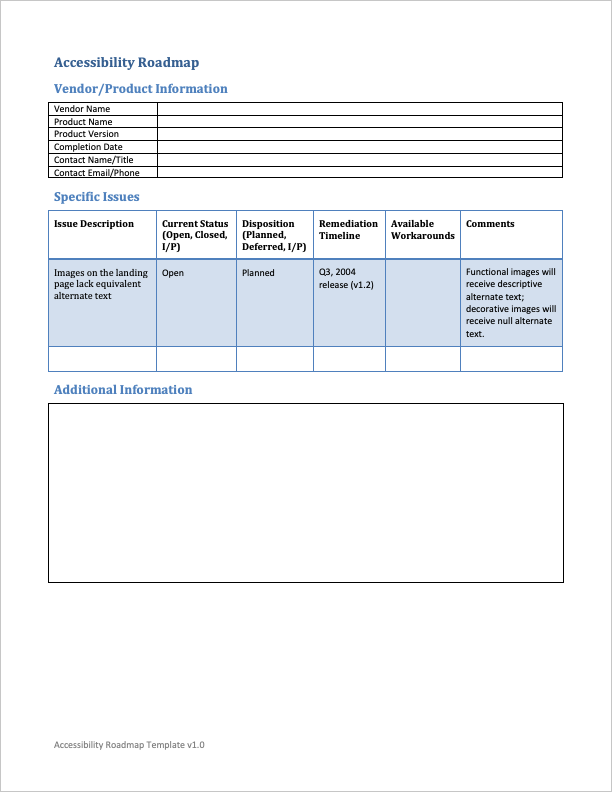 Roadmap: Vendor/Product Information
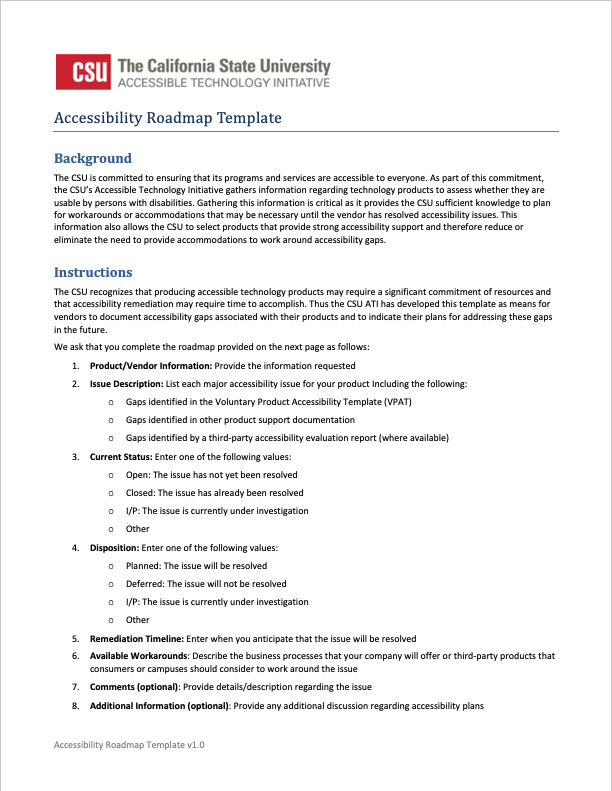 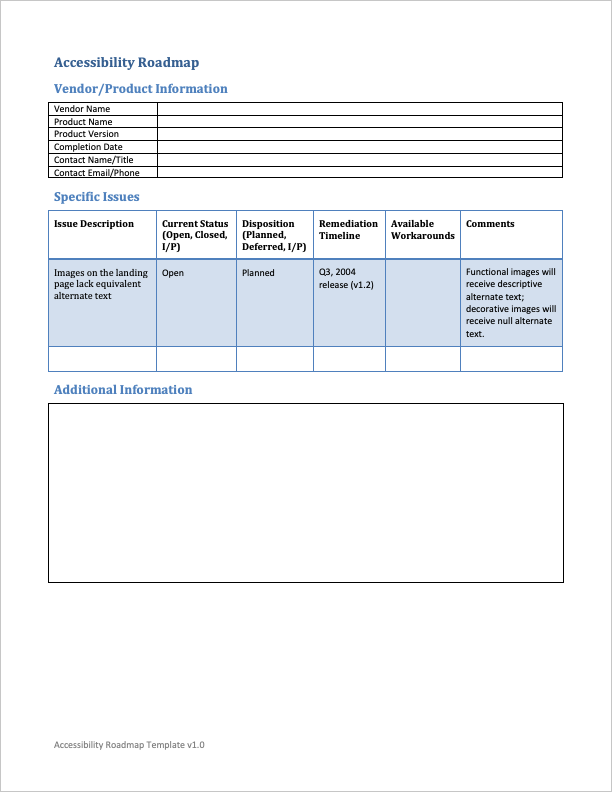 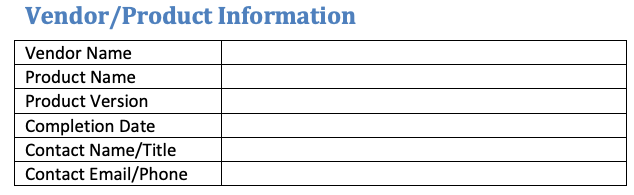 Roadmap: Specific Issues
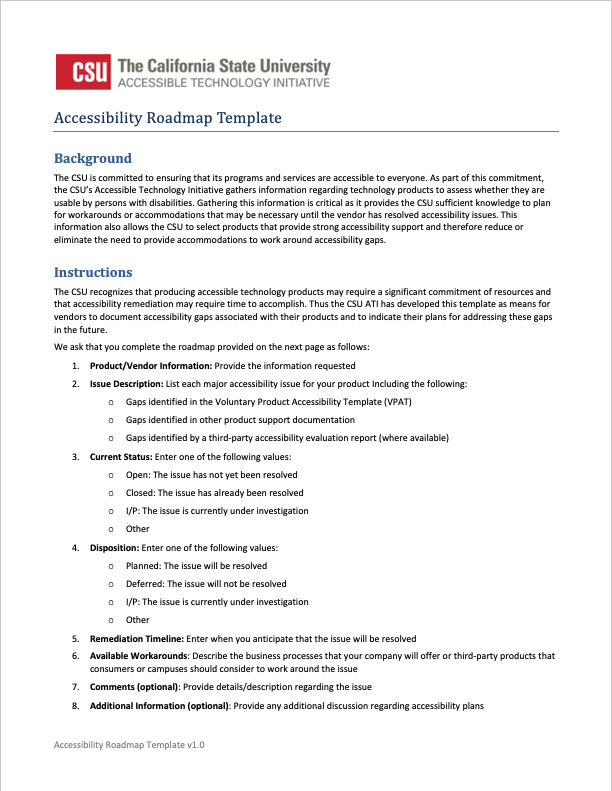 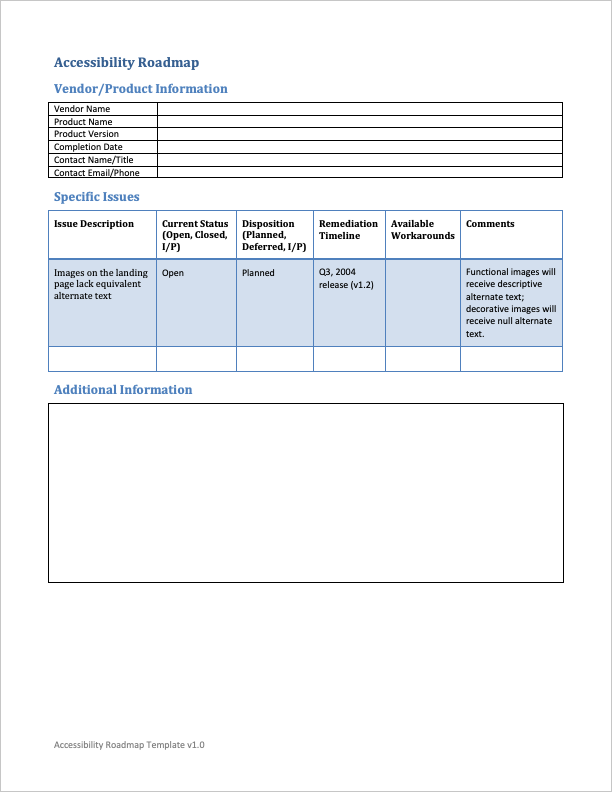 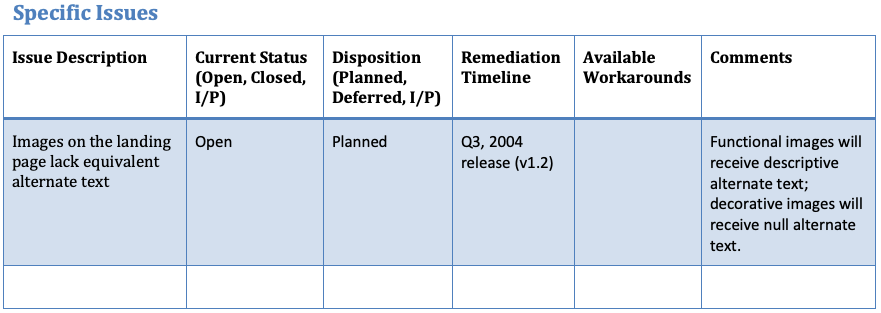 Vendor Accessibility Statement
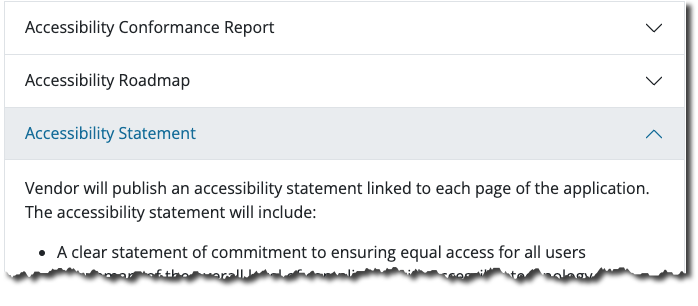 Vendor Accessibility Demonstration
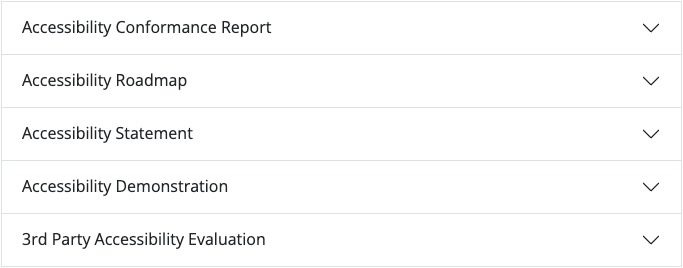 Part 1 – Vendor Questions
How is accessibility integrated into your development process?
Does your company have an accessibility training program for product developers?
What specific tools are used for accessibility testing during product development?
Part 2 – Hands On Demonstration
WAVE Toolbar
Keyboard Only
Contrast
Text Resize
Accessing Accessibility Statement
Screen Reader
Vendor 3rd Party Evaluation
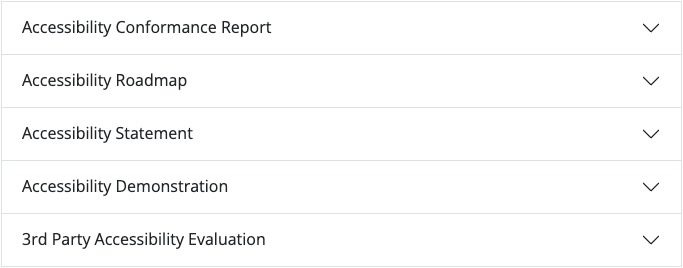 Third Party Evaluation Process
WCAG 2.2 Level A/AA
Screens/Pages to Review
Critical User-based Tasks
Accessibility audit reports:
Issue details
Where issue is found
WCAG Criterion in question
Recommendation 
Impacted Group
Severity
Executive Summary
VPAT/ACR
Be clear on what ACR is required (Section 508, WCAG only, etc.)
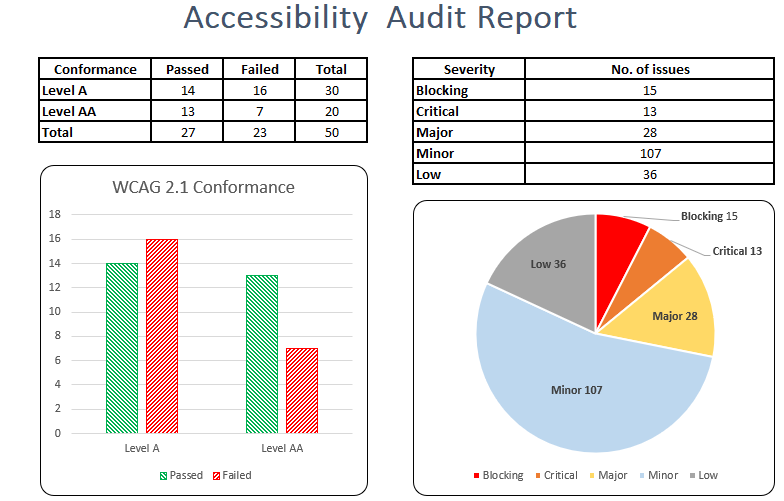 Thank you!
https://ati.calstate.edu/procurement/process 
https://ati.calstate.edu/procurement/vendor-requirements
Leon McNaught
ATI Program Manager
California State University, Los Angeles
lmcnaug@calstatela.edu
Jeff Singleton
Principal
Converge Accessibility
jeffrey.singleton@convergeaccessibility.com